There’s More Than Just Analyzing Data?
April Kerby-Helm, Winona State University
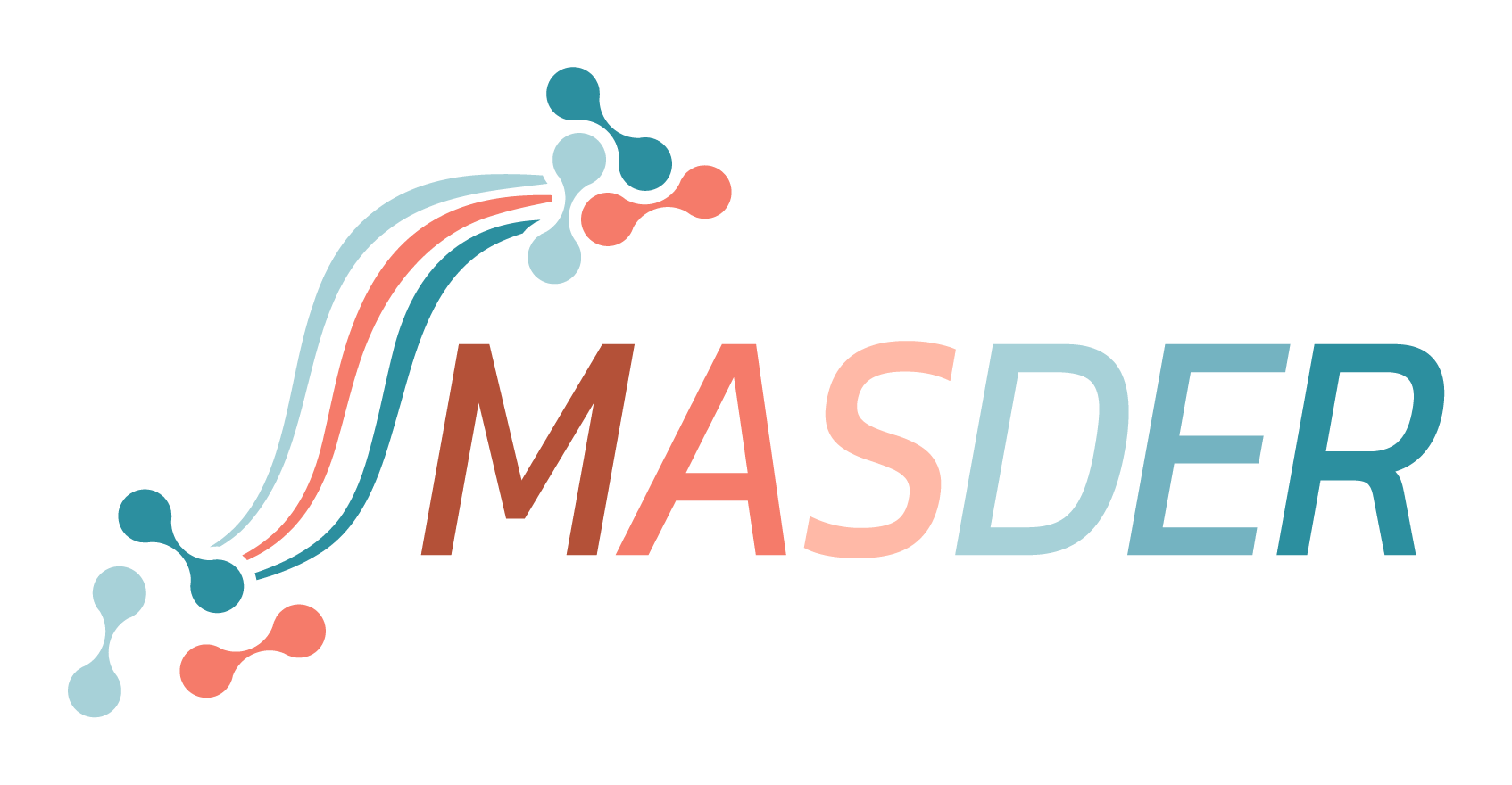 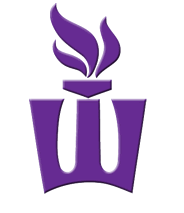 Student Communication
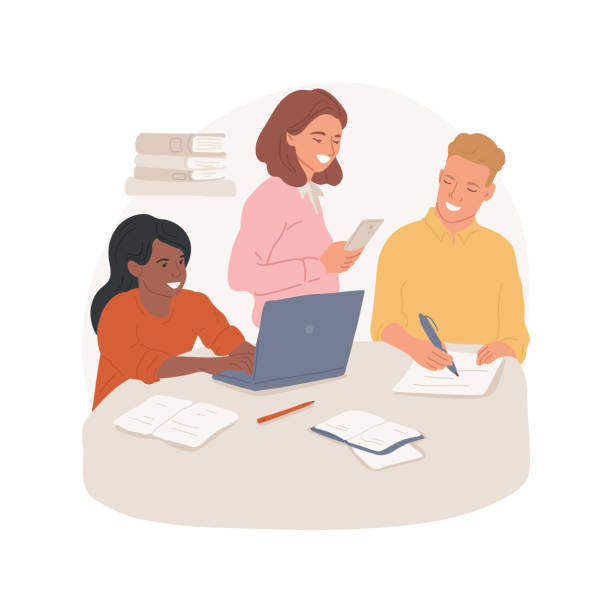 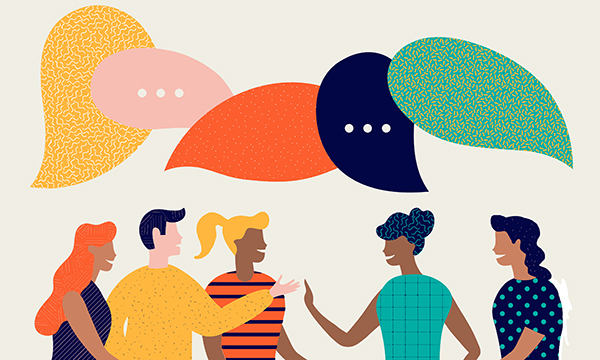 Creator: VictoriaBar | Credit: Getty Images/iStockphoto
Creator: Visual Generation | Credit: Visual Generation
[Speaker Notes: Group work/collaboration with peers]
Student Communication
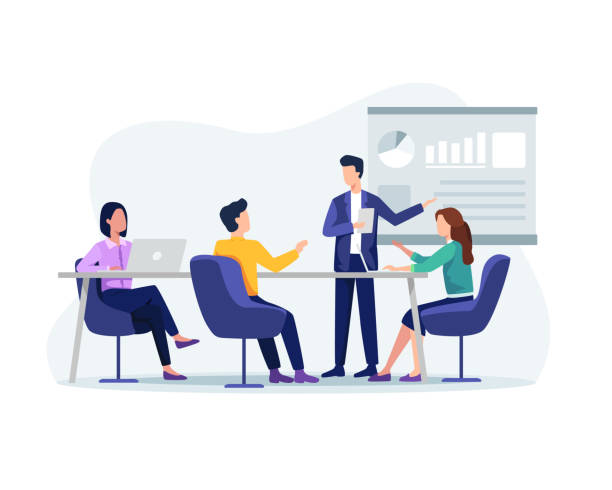 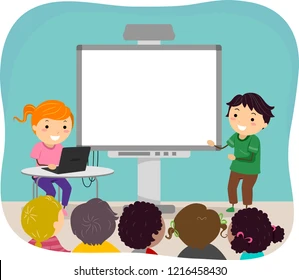 Creator: FANDSrabutan | Credit: FANDSrabutan
Creator: BNP Design Studio | Credit: BNP Design Studio // Shutterstock
Incorporating Communication Skills Throughout the Curriculum
Group work/projects
Consultant/client interactions
Research/project presentations
Incorporating Communication Skills Throughout the Curriculum
Discussion boards
Student reflections on resubmissions
Peer feedback
We have to do this again?!?!
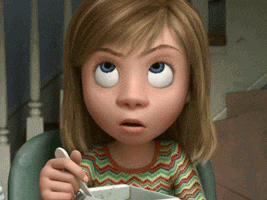 https://usagif.com/eye-roll-gifs/